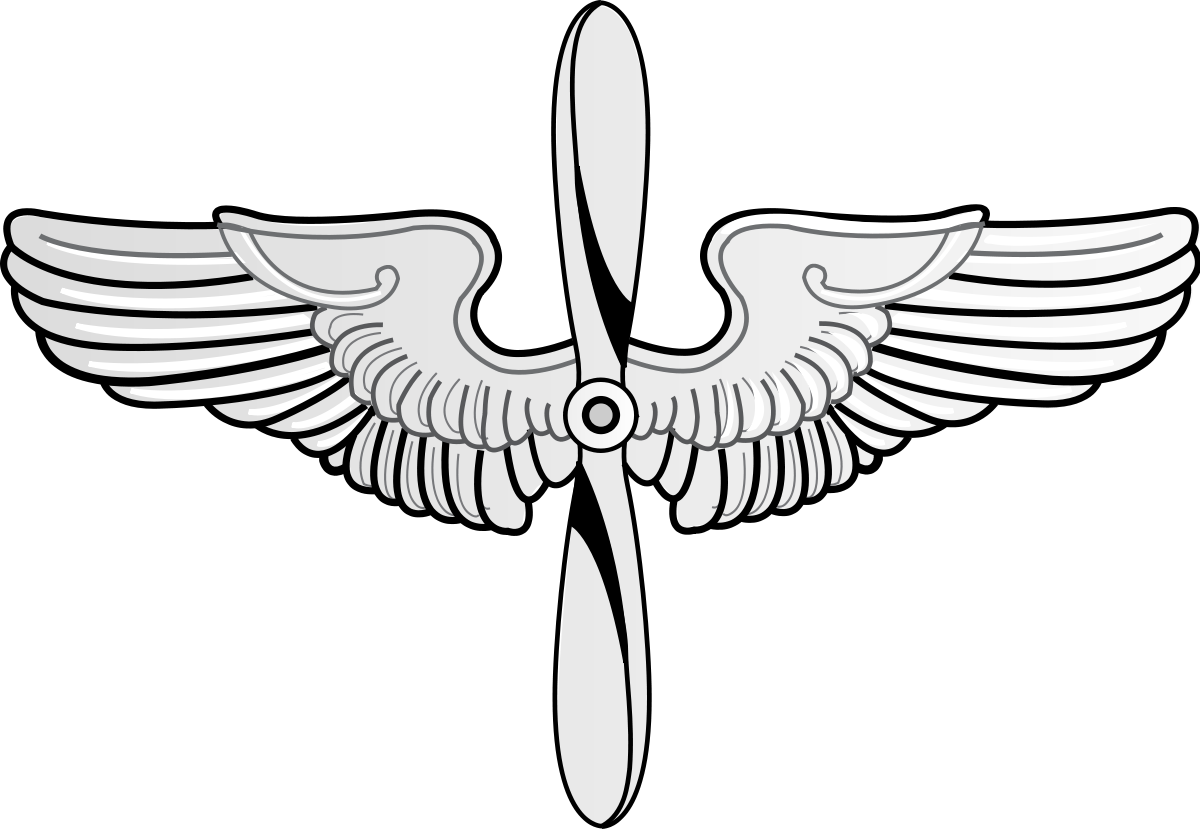 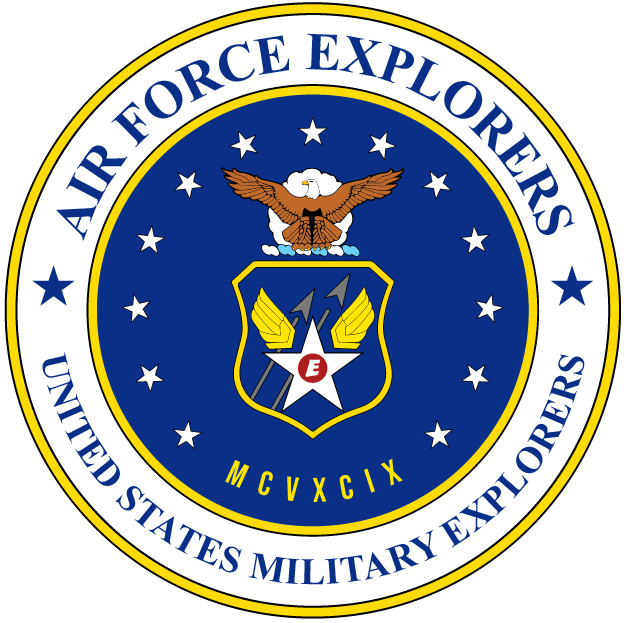 AIR FORCE EXPLORERS
Explorer Cadet Personal Development    Course (PDC-1) 8th Edition
Developed by: Lt Col. Thomas H. Block, AFX/CV
4 June 2022
June 2022
1
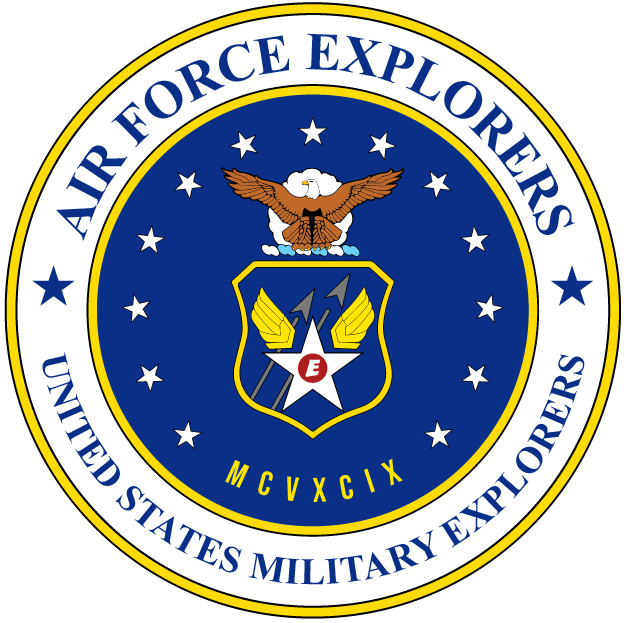 Authorized use of 

Personal Development Course – Air Force Explorers Cadet Explorers Version
HQS - Air Force Explorers
Dept of the U.S. Military Explorers
P.O. Box 57872
Phoenix, AZ 85082
United States of America


Air Force Explorers Cadet Personal Development Course (PD-I), Version 2.0
Created in 2016 by Air Force Explorers – Force Development Department, published in 2016 by HQS-Air Force Explorers.

Published Second Edition – 1 June 2022
First Printing – 1 March 2002
Eighth Printing – 1 June 2022
Printed in the United States of America

The Air Force Explorers, operates under the auspices of the Department of the U.S. Military Explorers, Exploring Division, Learning for Life, Inc., a subsidy of the Boys Scouts of America. 

This course is not an official course or endorsement of the Department of Defense or the Department of the Air Force, nor does its publication in any way imply its endorsement by these agencies or any U.S. Military Organizations or Agencies.

References and/or inserts in this manual are used only for United States Air Force Explorers Program training purposes. Information used in this manual came from the following resources:  Air Force Fact Sheets, Air Force Association Almanac
June 2022
2
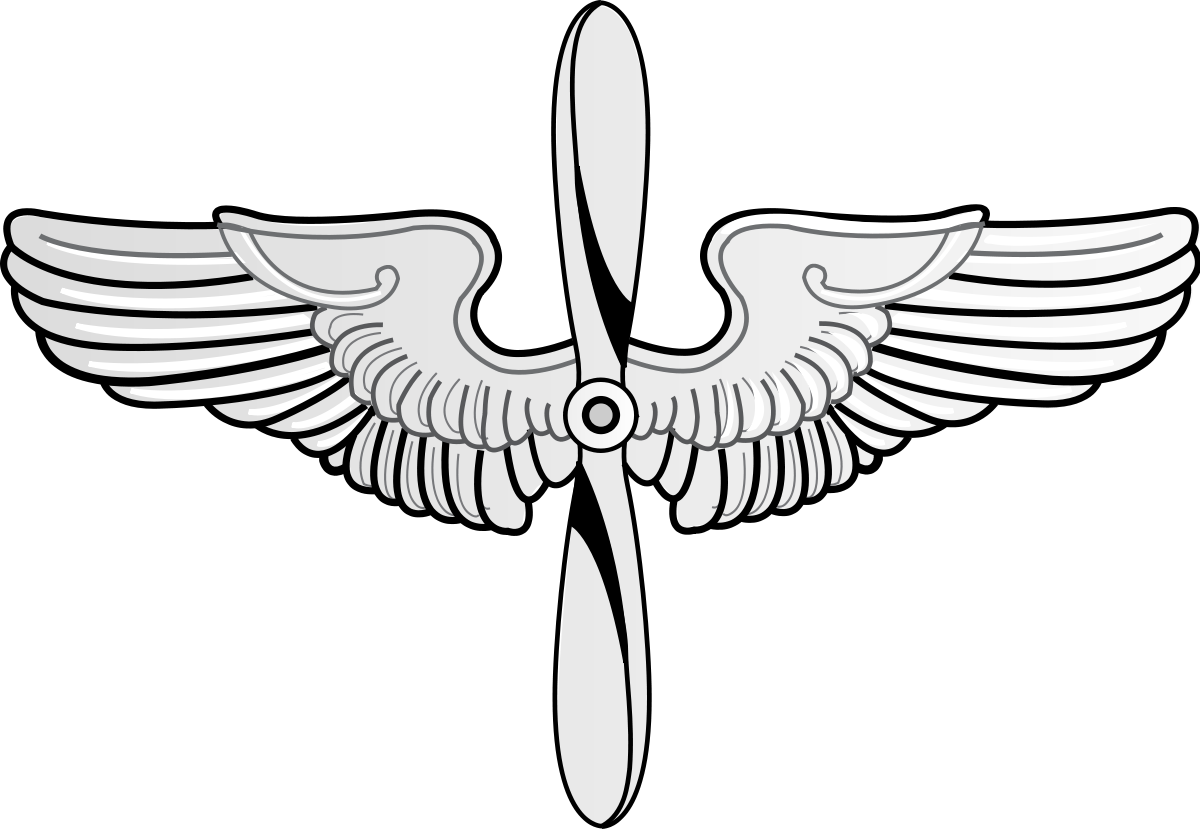 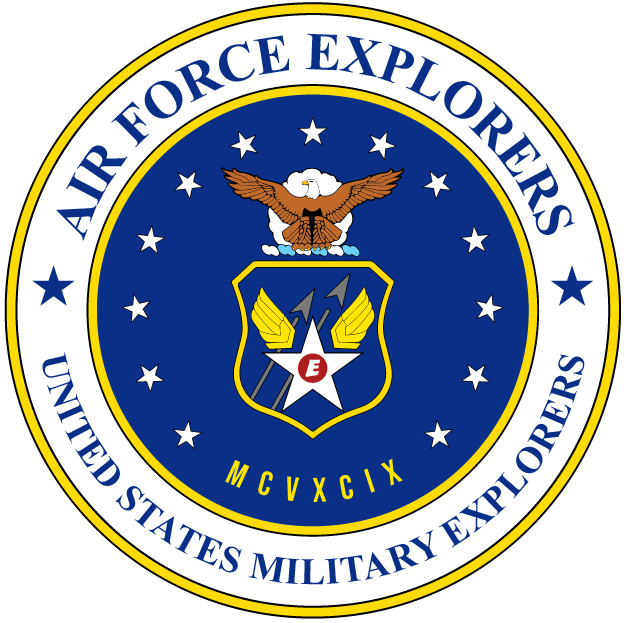 AIR FORCE EXPLORERS
Explorer Cadet Personal Development    Course (PDC-1)
7 – CHALLENGES OF SELF-DISCIPLINE
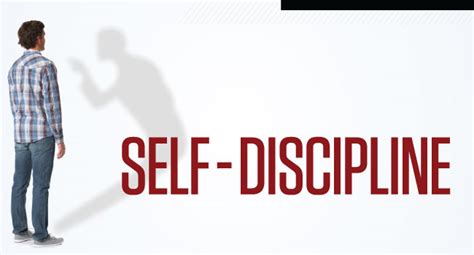 June 2022
3
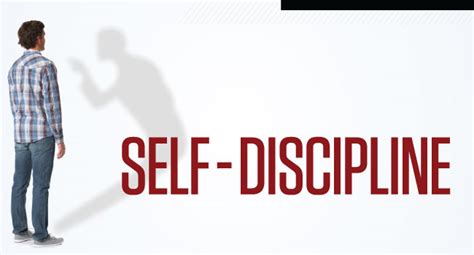 7 – CHALLENGES OF SELF-DISCIPLINE
Class Subjects:
Impo
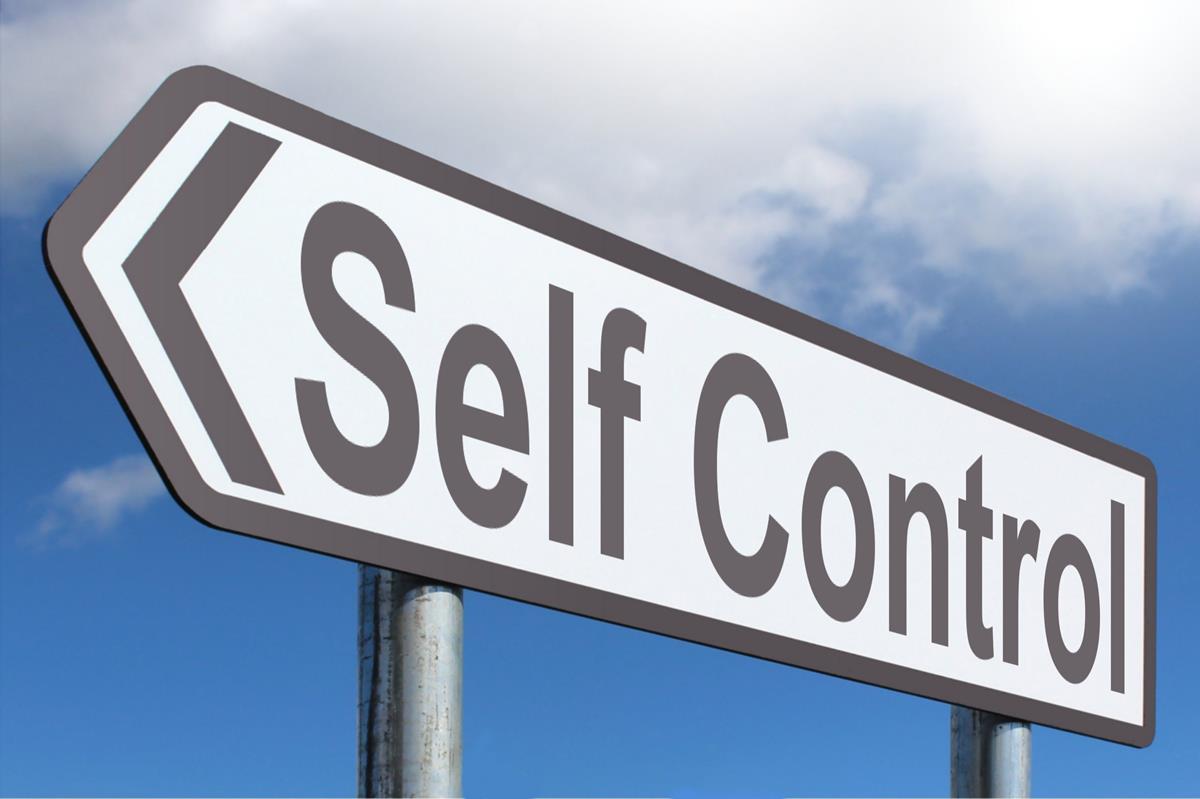 June 2022
4
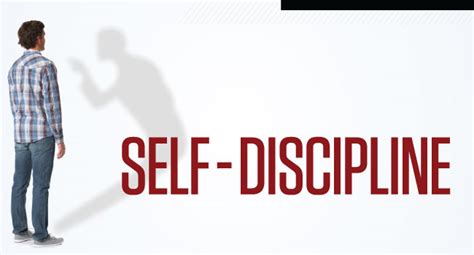 7 – CHALLENGES OF SELF-DISCIPLINE
Class Subjects:
Impo
June 2022
5
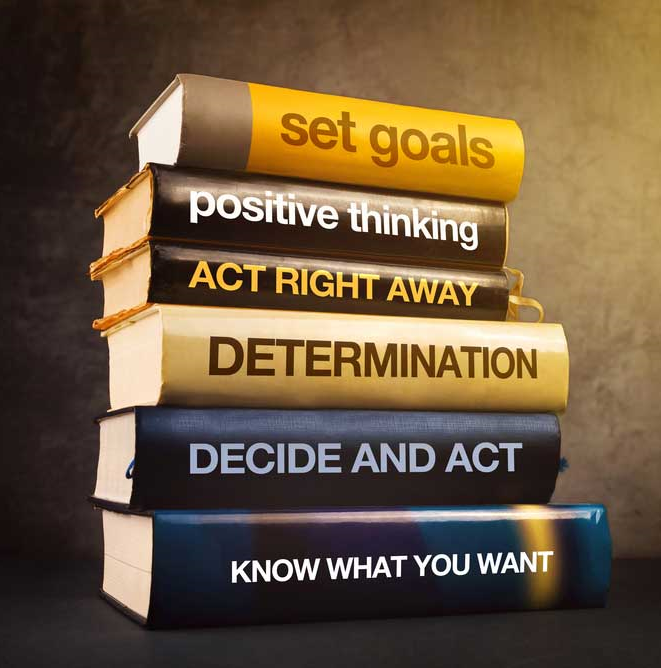 7 – CHALLENGES OF 
      SELF DISCIPLINE
END OF: 
PERSONAL DEVELOPMENT-I
Part 7- Challenges of Self Discipline
June 2022
6